Дополнительная образовательная деятельность
«Использование логоритмики в детском саду»
 Соболева Ольга Владимировна, 
музыкальный руководитель
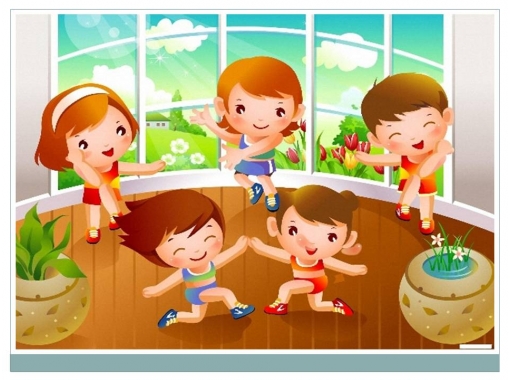 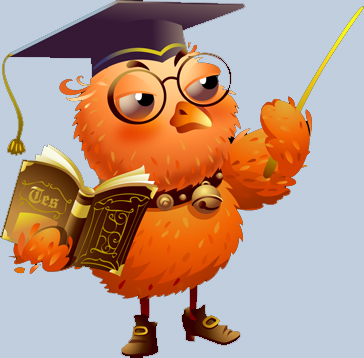 Логоритмика – это система упражнений, заданий, игр на основе сочетания, движения, слова, музыки.
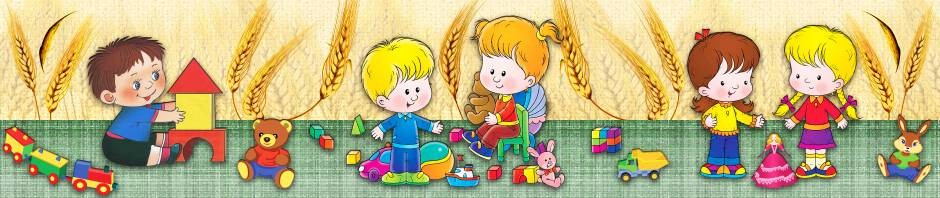 На занятиях с элементами логоритмики реализуются следующие задачи:-расширение лексического запаса;-развитие слухового внимания и зрительной памяти;-совершенствование общей и мелкой моторики;-выработка четких координированных движений   во взаимосвязи с речью и с музыкой;-развитие творческой фантазии и воображения.
Занятия с элементами логоритмики включает в себя массу здоровьесьерегающих технологий : -пальчиковые игры  -подвижные игры- песни и стихи, сопровождаемые     движениями двигательные упражнения, различные виды гимнастики(зрительная, дыхательная, корригирующая и др.) -массаж, самомассаж
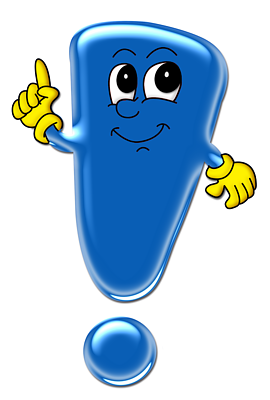 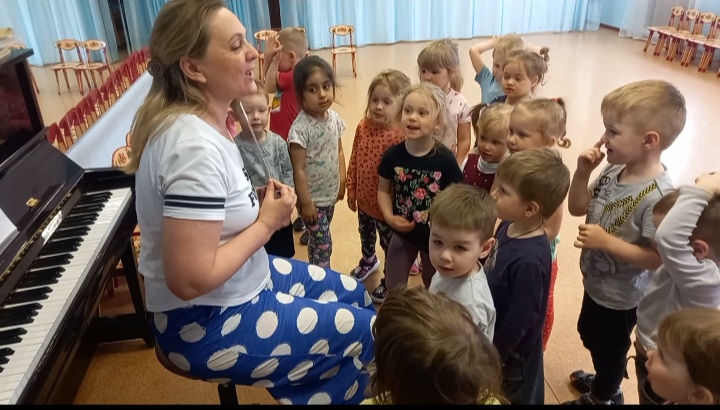 СУ ДЖОК ТЕРАПИЯ -
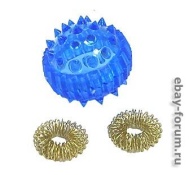 восточная технология оздоровления организма
(«Су» - кисть, «Джок»- стопа)
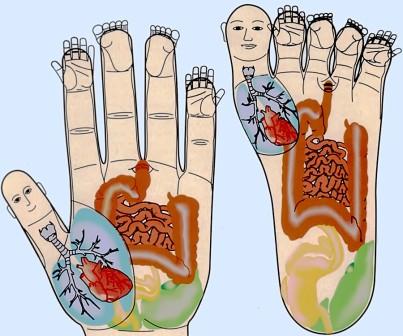 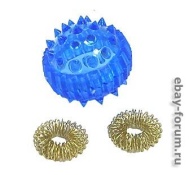 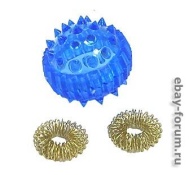 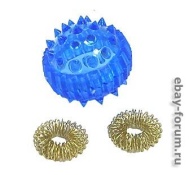 Задачи Су Джок терапии: 

улучшают психоэмоциональное состояние детей, 
повышают физическую и умственную работоспособность,
обогащают знания о собственном теле, 
развивают тактильную чувствительность и мелкую моторику,
 оказывают стимулирующее влияние на развитие речи,
способствуют общему укреплению организма.
Приемы Су- Джок терапии
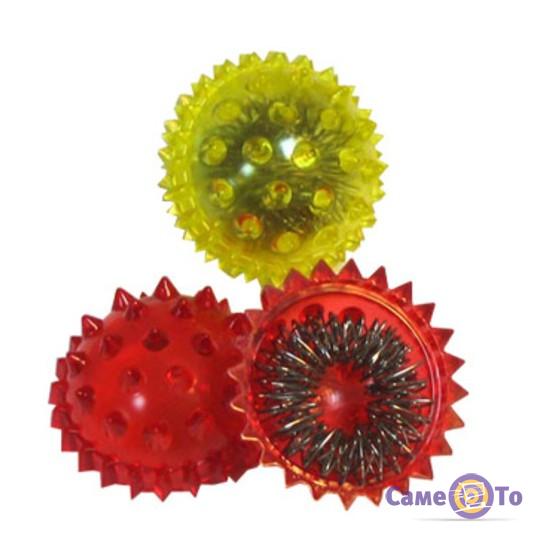